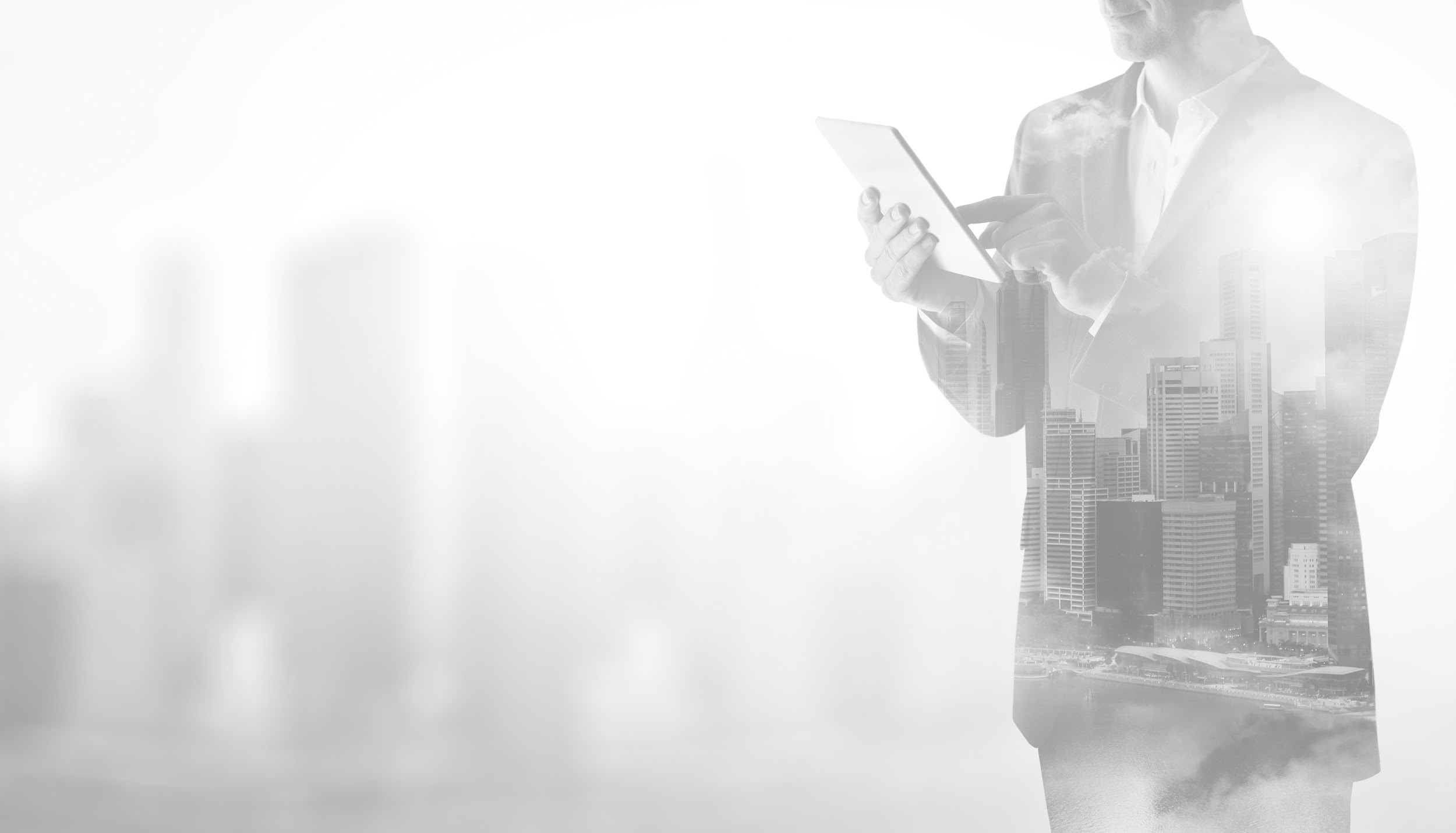 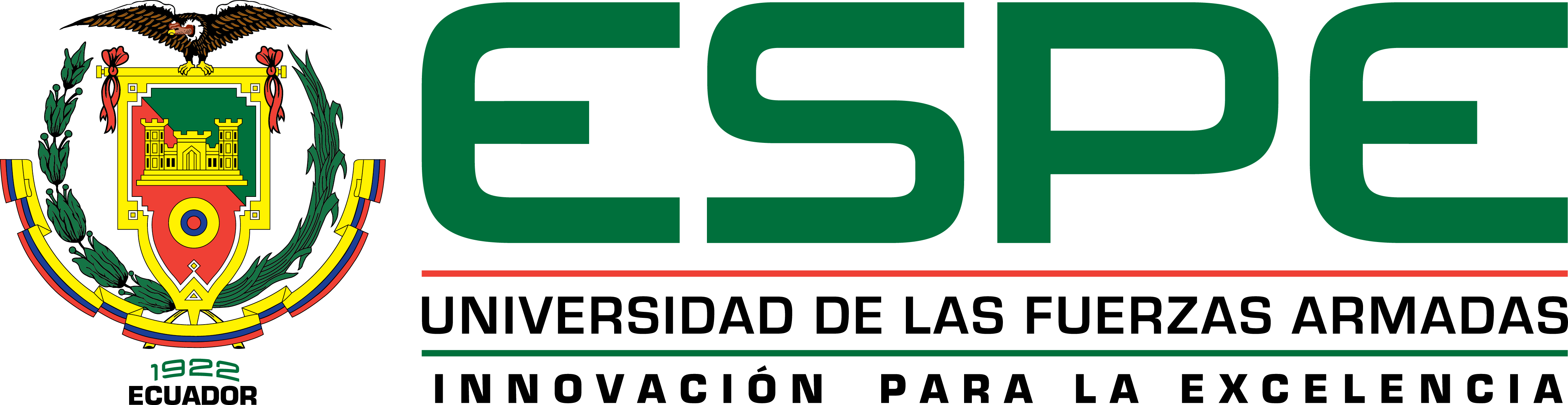 DECISION CLOUD: SISTEMA DE GESTIÓN DE SERVICIO AL CLIENTE E INTEGRACIÓN DE APLICACIONES, BASADO EN LA ARQUITECTURA ORIENTADA A MICROSERVICIOS, PARA DECISIÓN C.A.
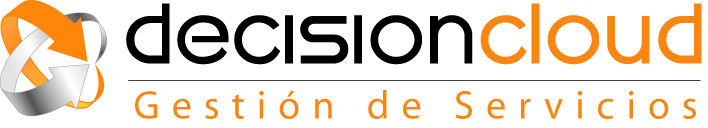 Fernández M. Misahael
Guerrero M. Carlos
[Speaker Notes: Operamos desde 1976]
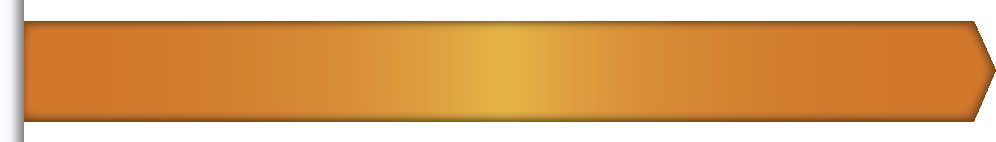 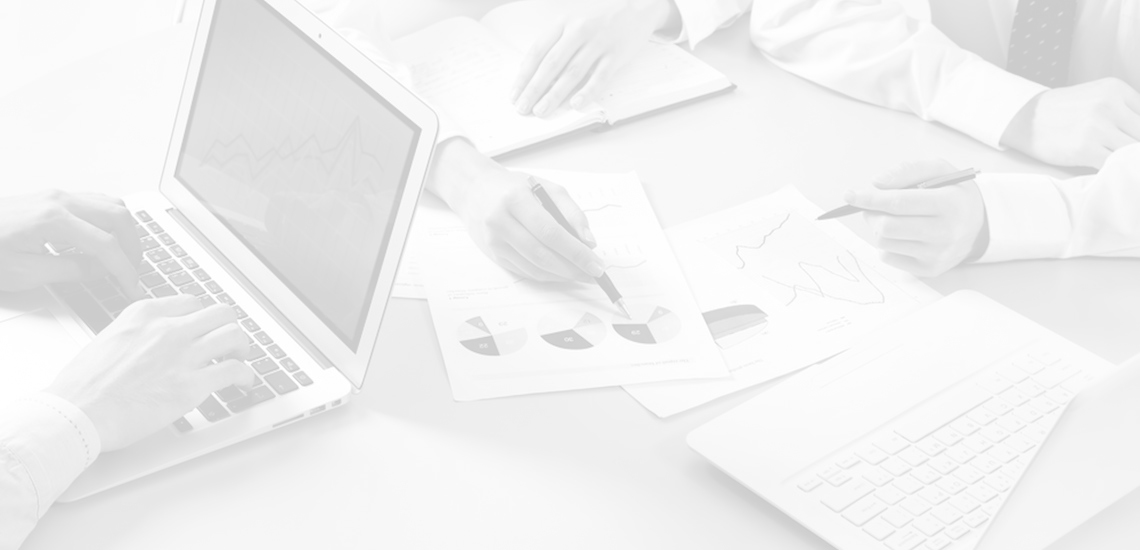 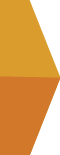 AGENDA
AGENDA
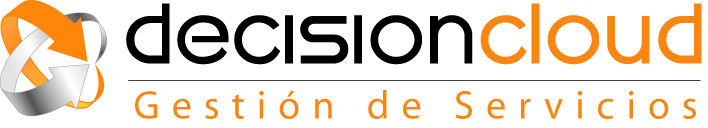 Introducción
Objetivos
Definiciones
Diseño e implementación
Demostración del aplicativo
Resultados
Conclusiones y recomendaciones
Bibliografía
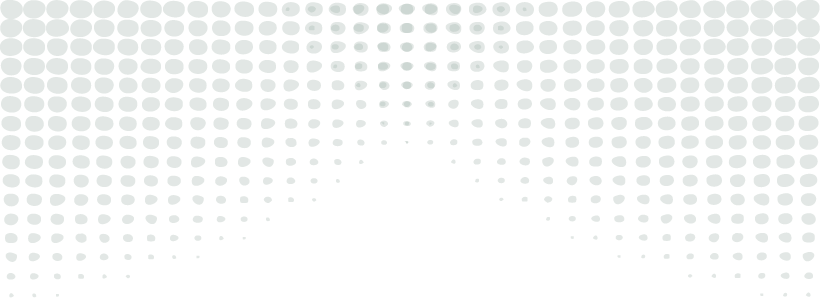 AGENDA
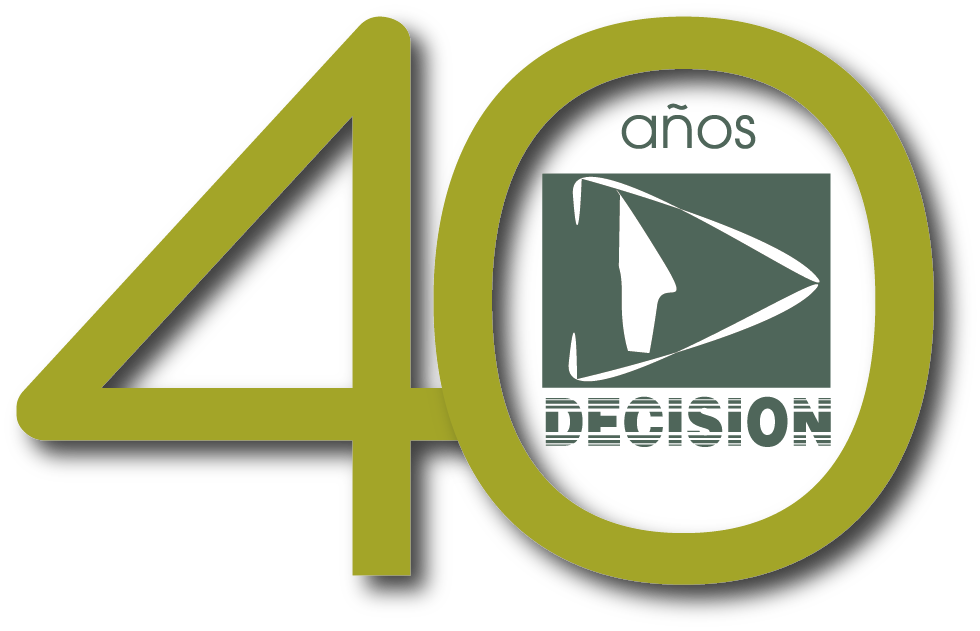 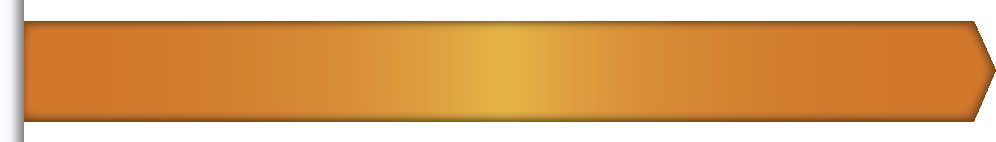 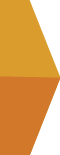 INTRODUCCIÓN
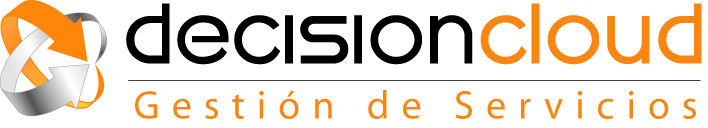 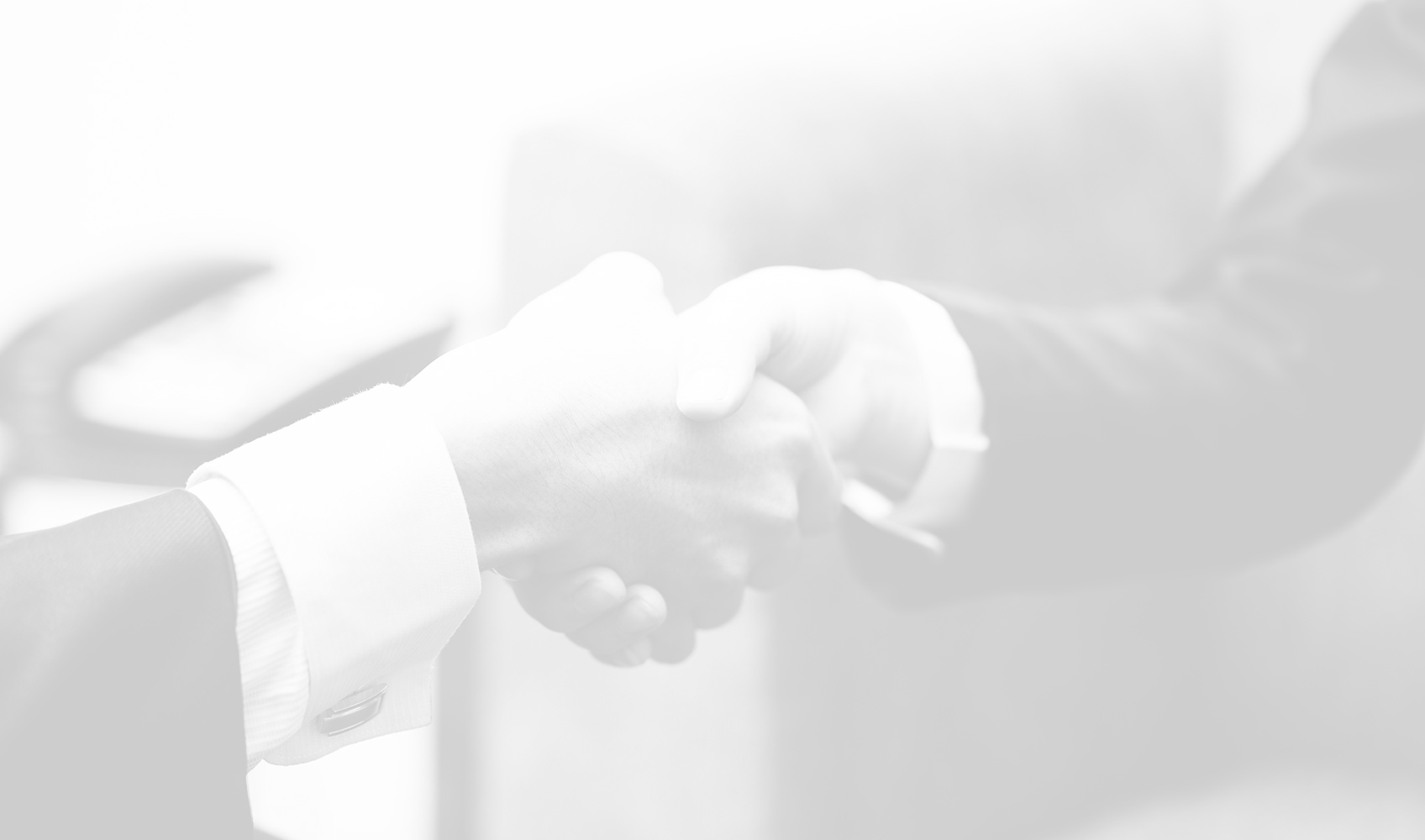 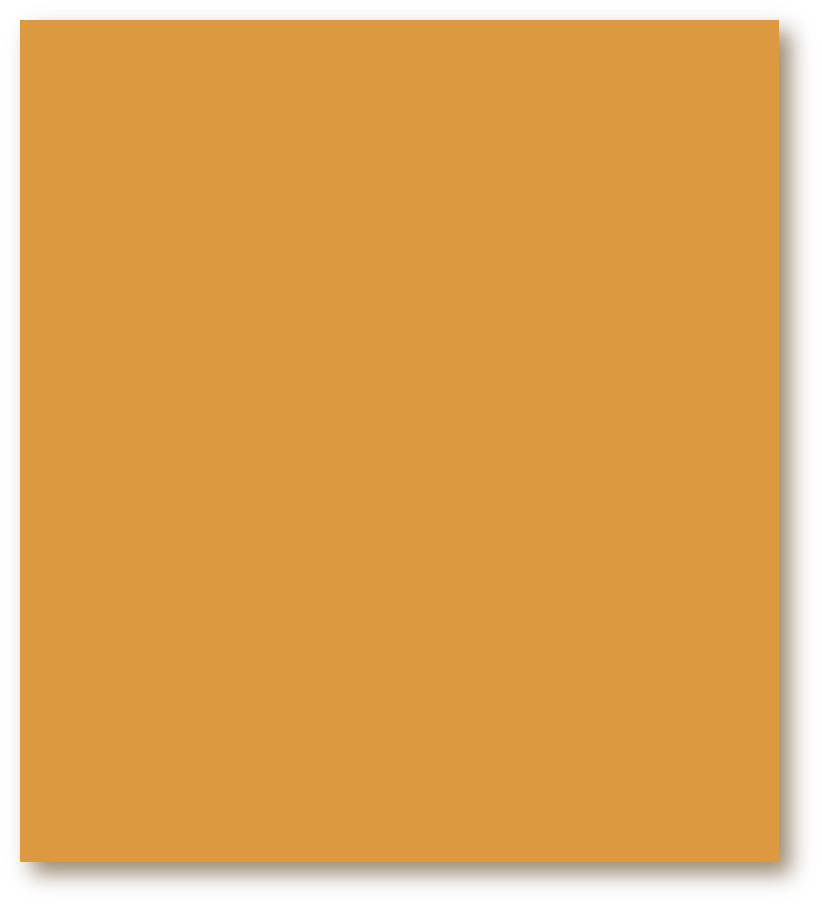 AGENDA
PRINCIPALES
PROBLEMAS
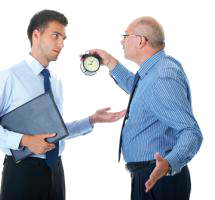 Clientes insatisfechos
Falta de informaciónoportuna y confiable
Falta de control del servicio
SERVICIO AL CLIENTE
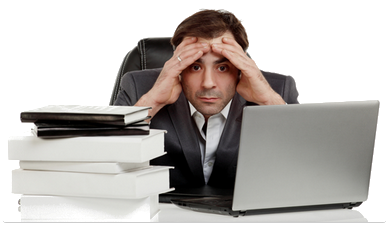 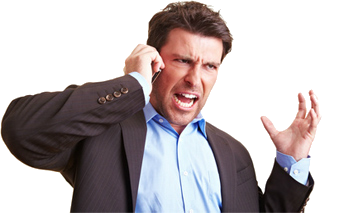 Pérdida de negocios, clientes y prospectos
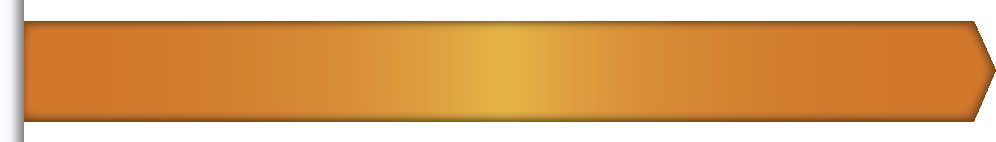 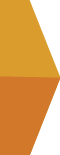 INTRODUCCIÓN
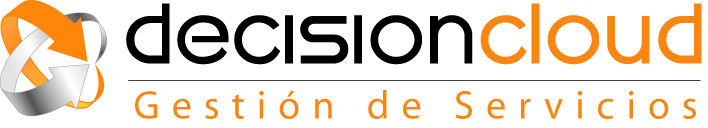 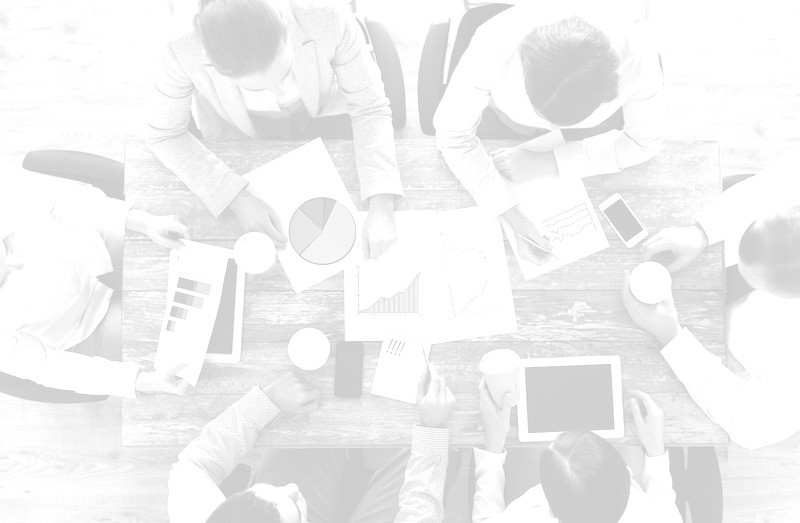 Desarrollar e implementar un sistema de gestión de servicio al cliente e integración de aplicaciones, basado en la arquitectura orientada a microservicios, para DECISION c.a.
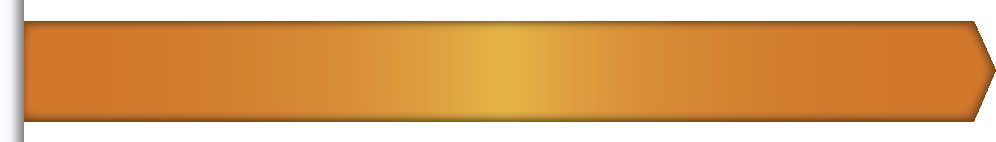 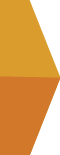 OBJETIVO GENERAL
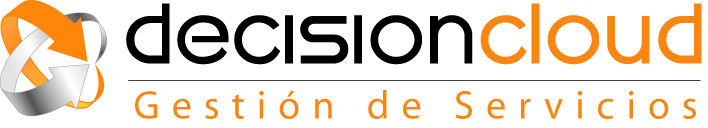 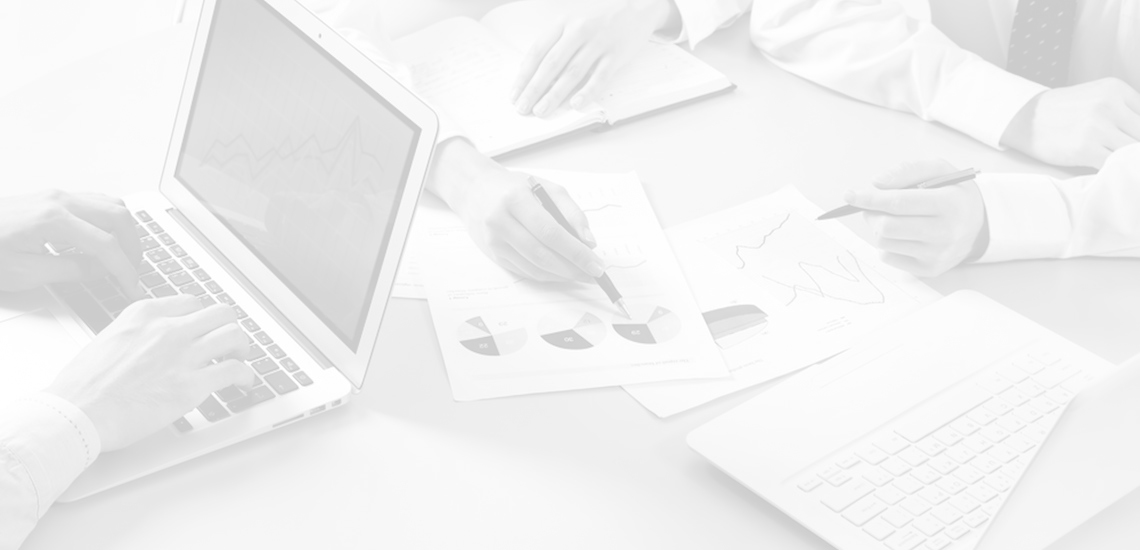 Implementar un sistema informático aplicando conceptos de la arquitectura orientada a microservicios para lograr           autonomía entre módulos.

Integrar las aplicaciones externas con el nuevo sistema               para un manejo correcto e integral de la información                        y no exista ambigüedad de datos.

Desarrollar el módulo de la gestión de servicio al cliente 
para el crecimiento del negocio.
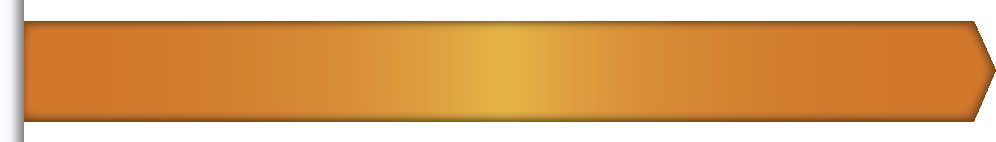 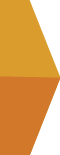 OBJETIVOS ESPECÍFICOS
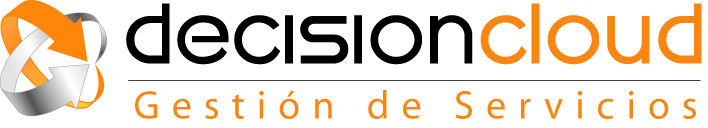 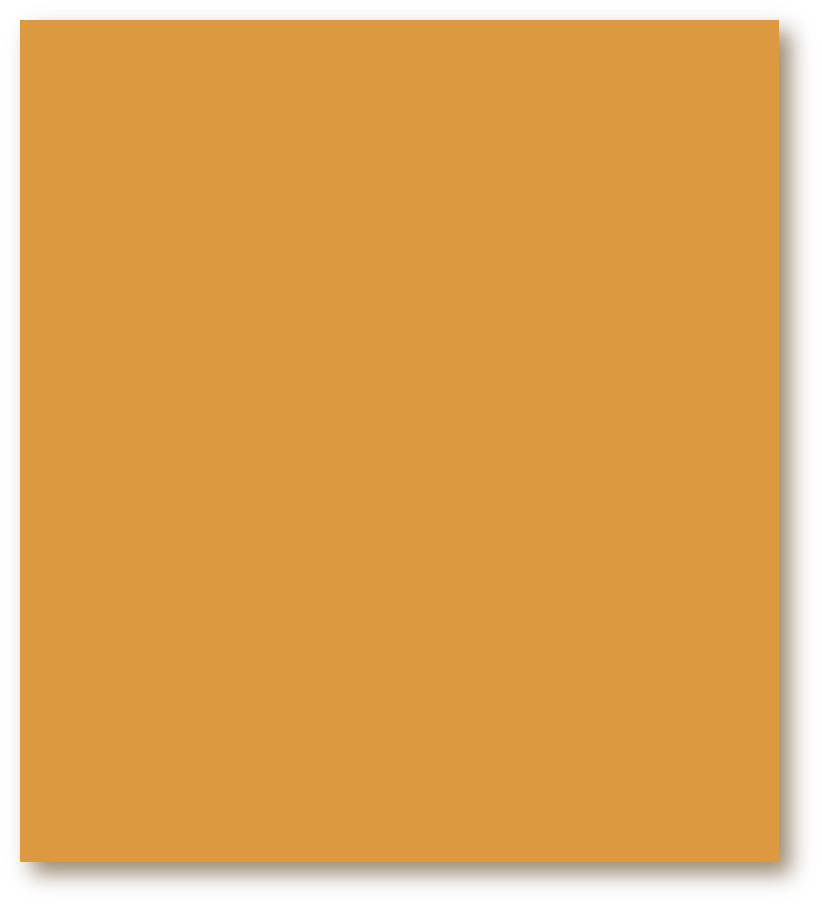 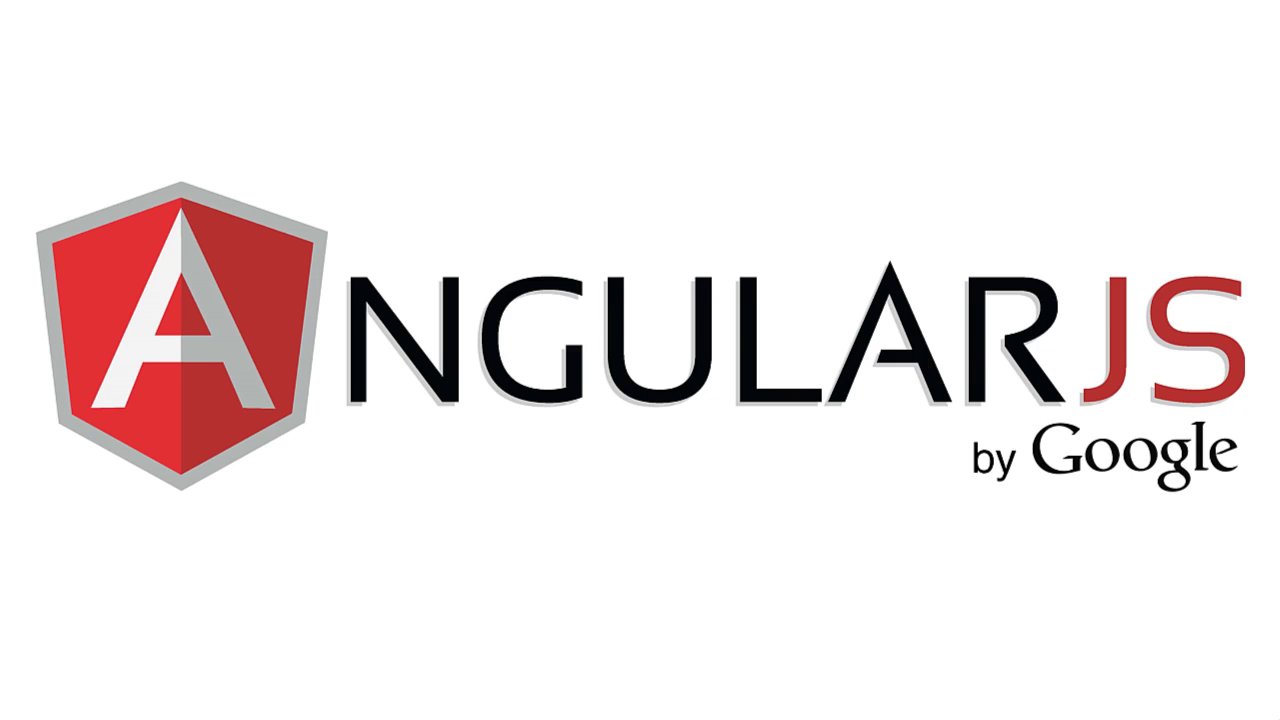 FRAMEWORK DE DESARROLLO WEB FRONT END BASADO EN JAVASCRIPT
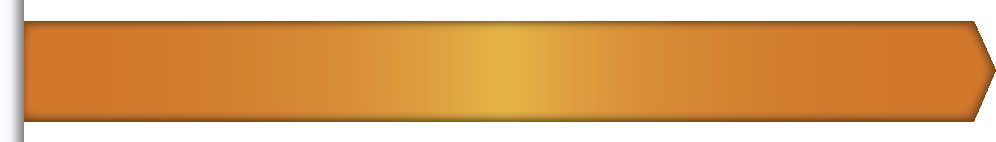 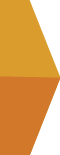 DEFINICIONES
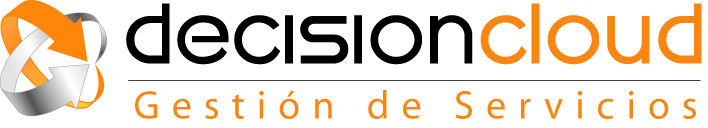 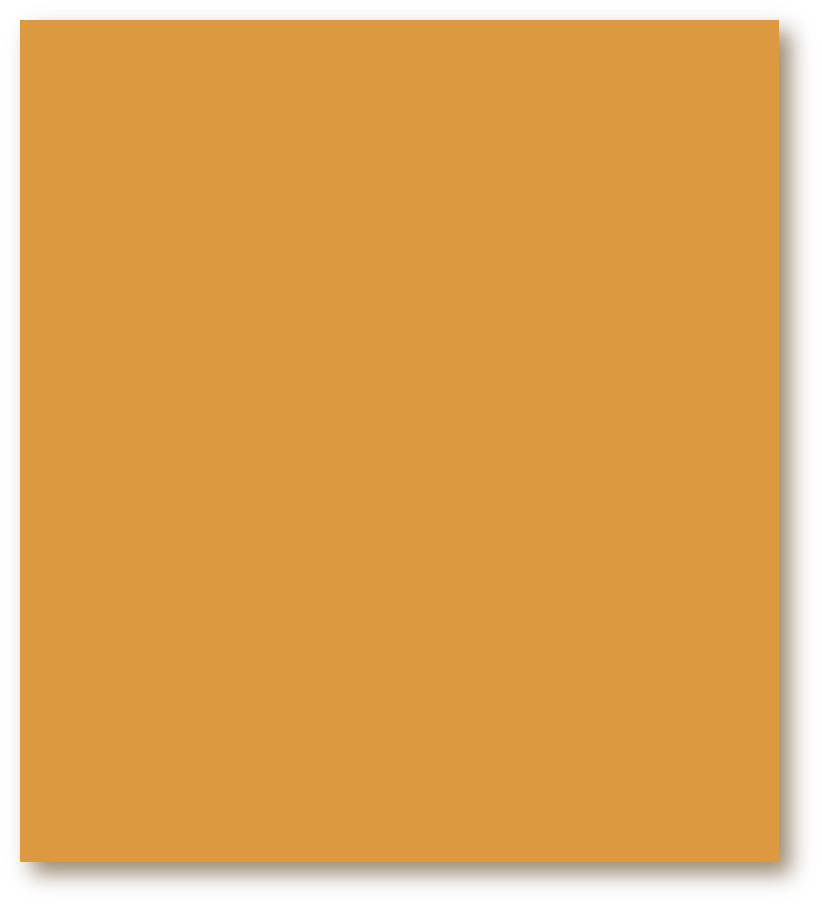 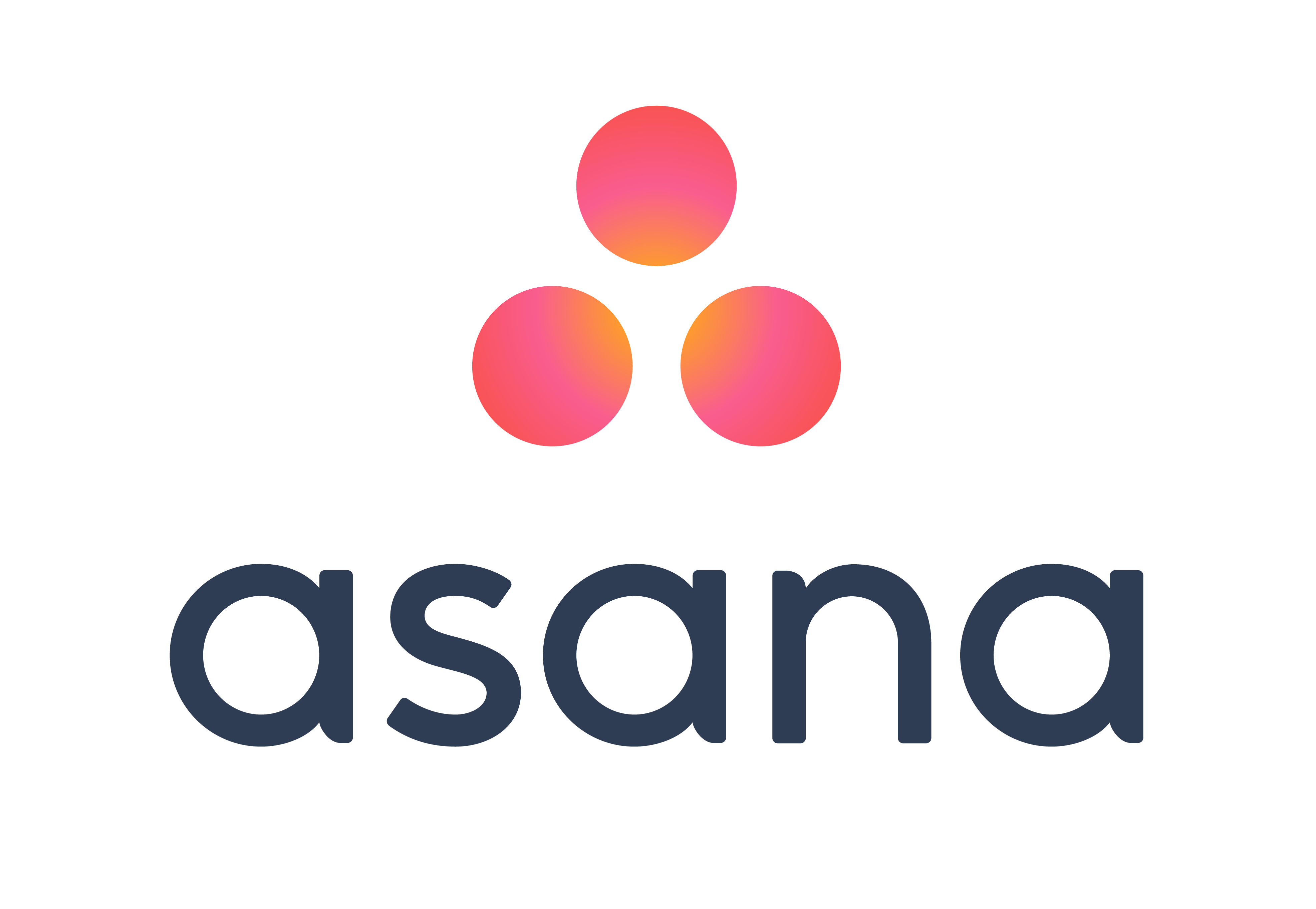 APLICACIÓN DISEÑADA PARA MEJORAR LA COMUNICACIÓN Y COLABORACIÓN EN EQUIPO
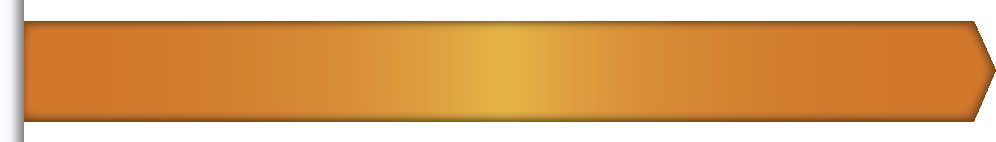 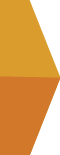 DEFINICIONES
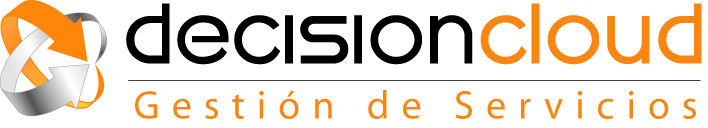 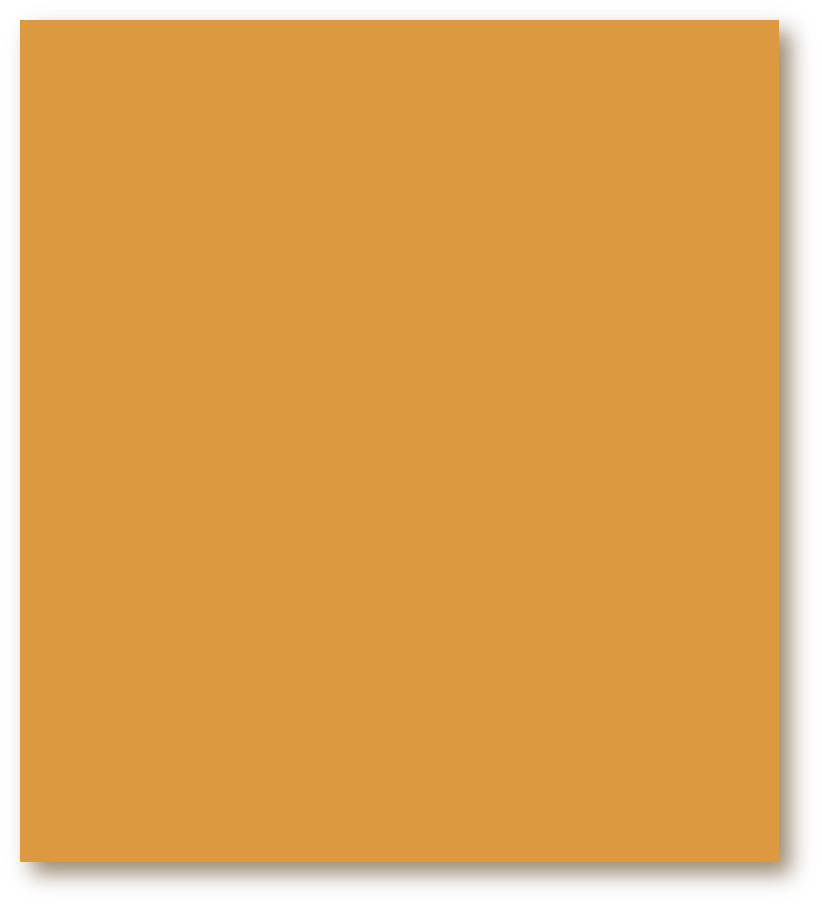 MICROSERVICIOS
PEQUEÑOS SERVICIOS AUTÓNOMOS QUE TRABAJAN JUNTOS
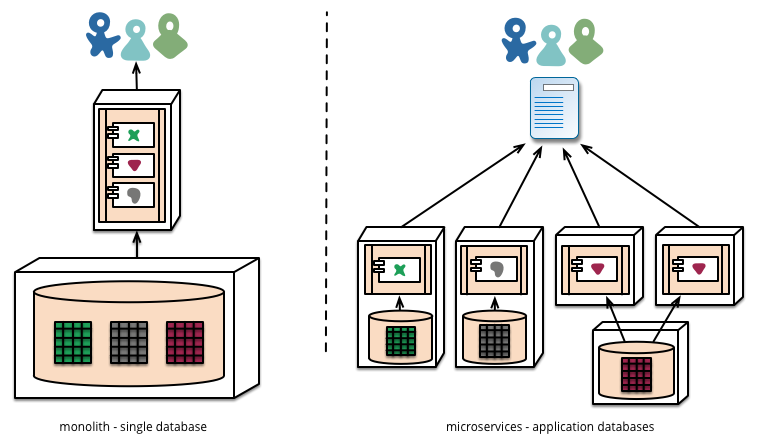 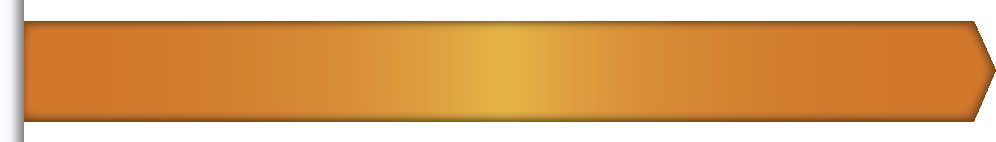 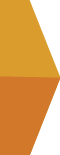 DEFINICIONES
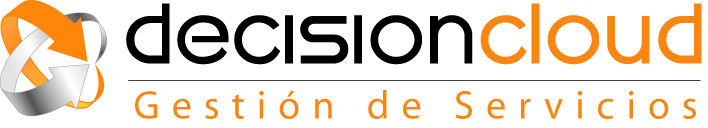 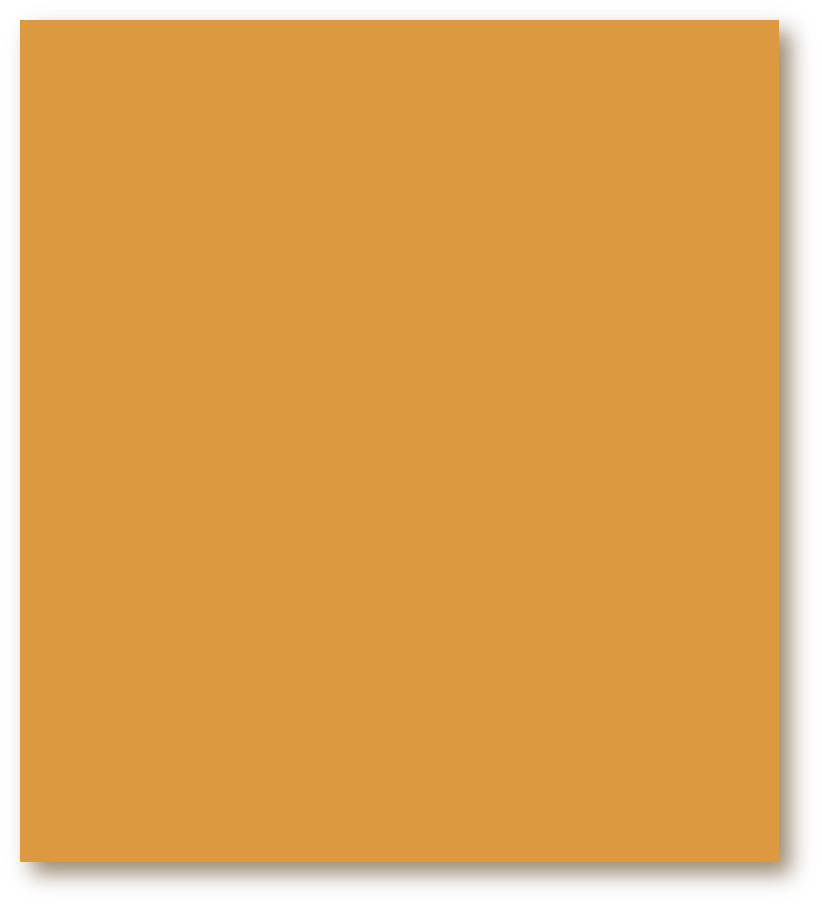 PRINCIPIOS DE MICROSERVICIOS
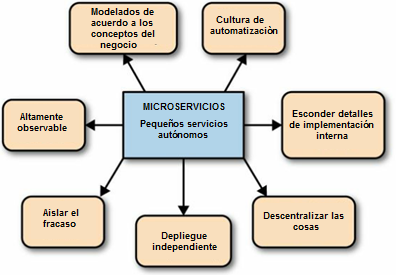 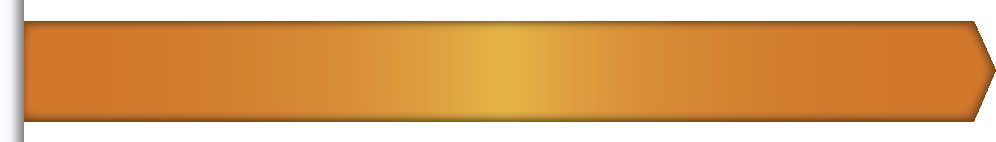 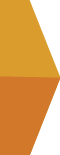 DEFINICIONES
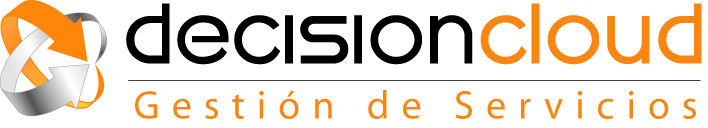 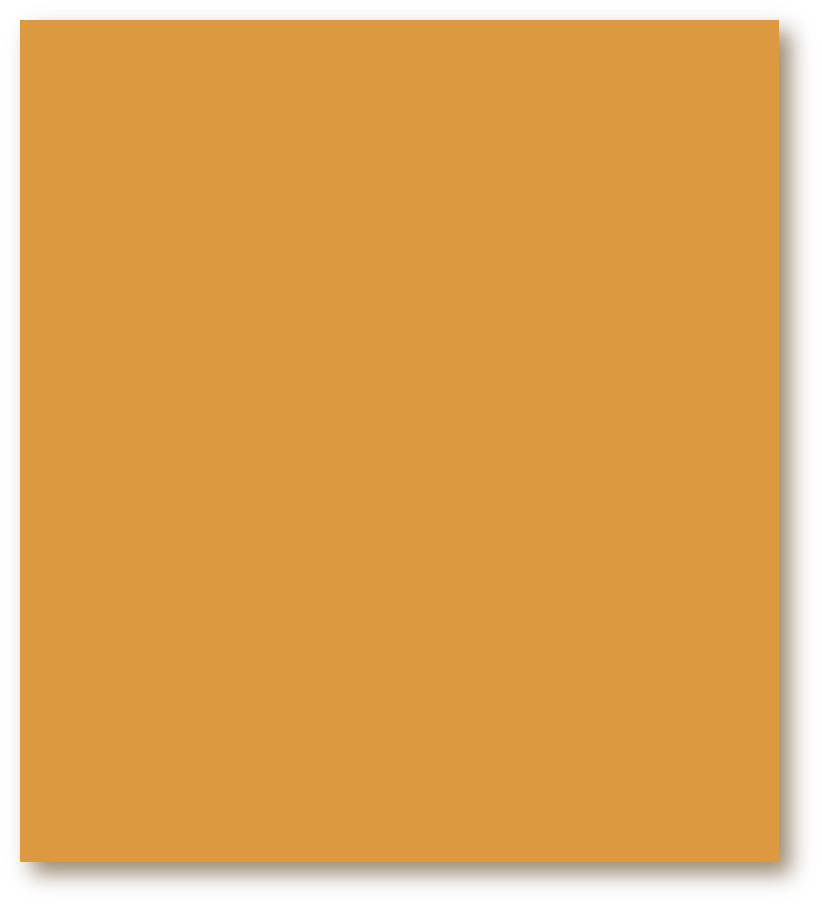 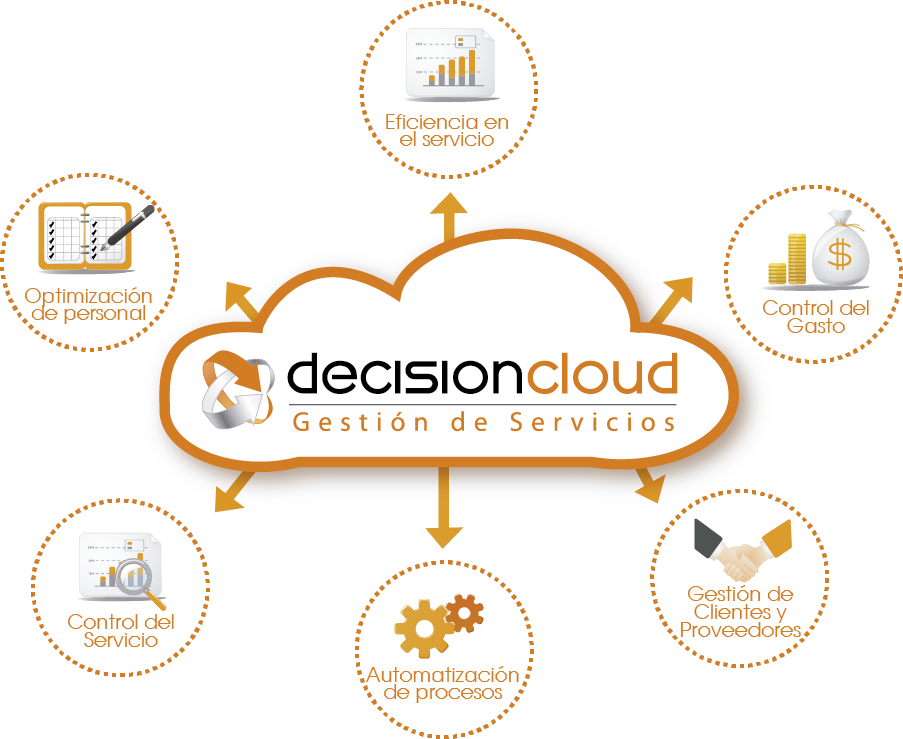 TECNOLOGÍA DE INFORMACIÓN
SAASDiseñado para lagestión eficientede los servicios de
mantenimiento y
soporte técnico
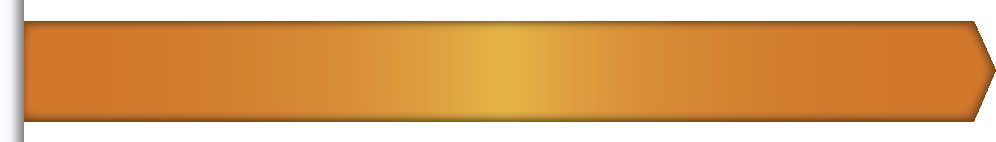 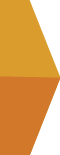 DISEÑO E IMPLEMENTACIÓN
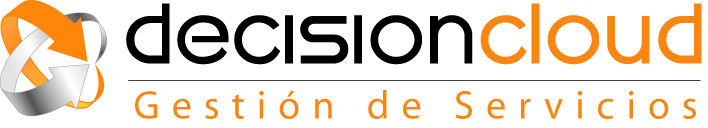 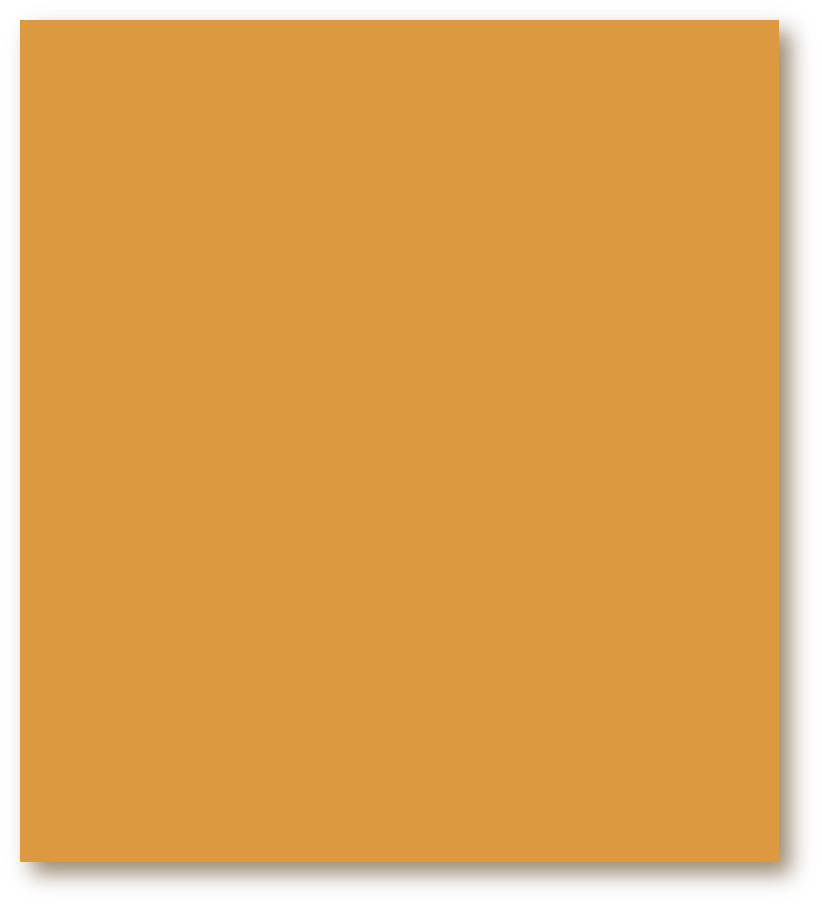 AMAZON WEB SERVICES
ARQUITECTURA FÍSICA
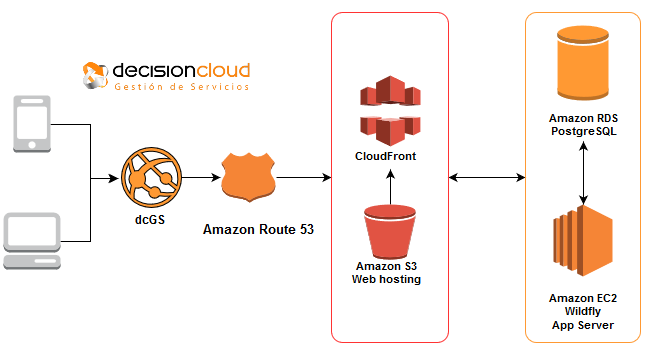 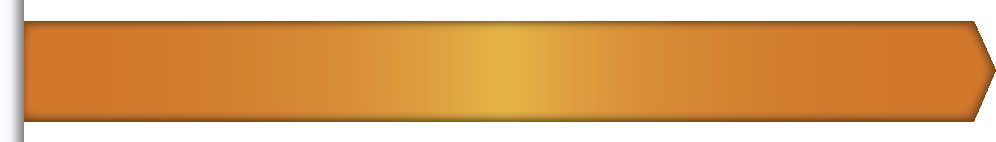 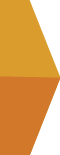 DISEÑO E IMPLEMENTACIÓN
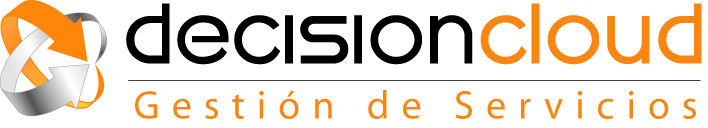 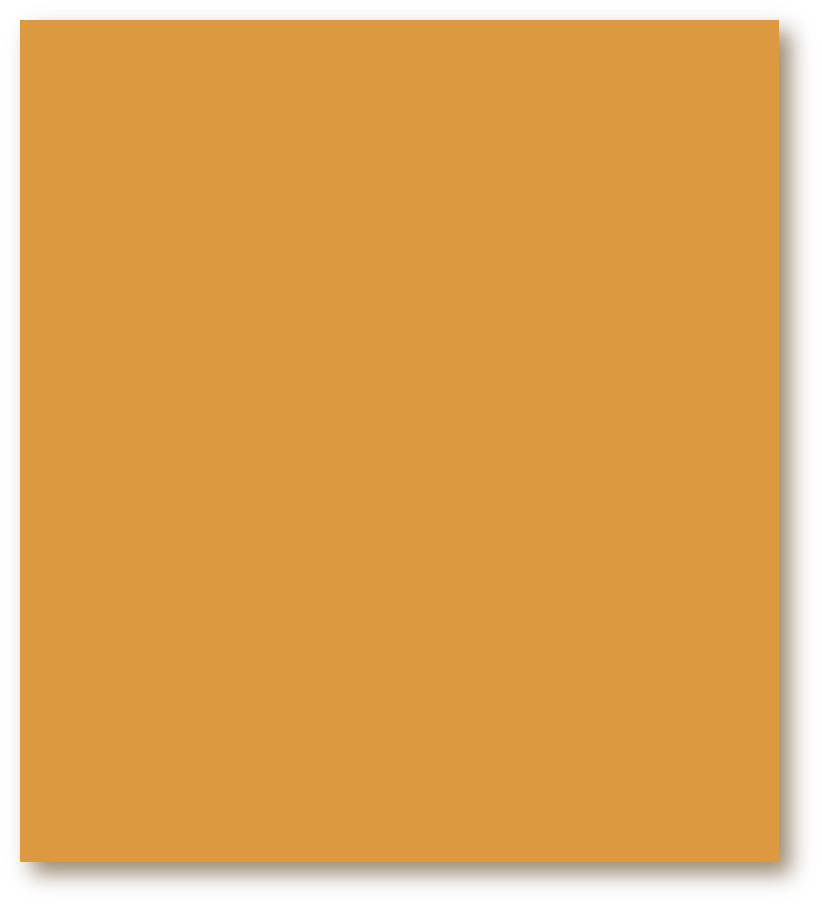 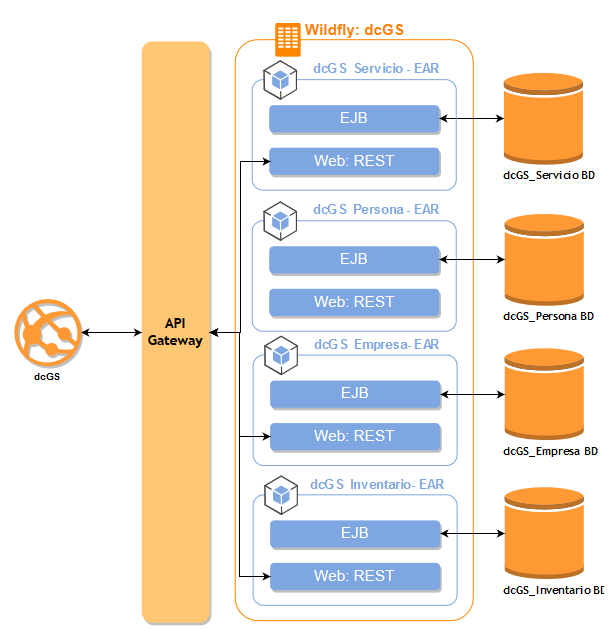 ARQUITECTURA
ORIENTADA A MICROSERVICIOS
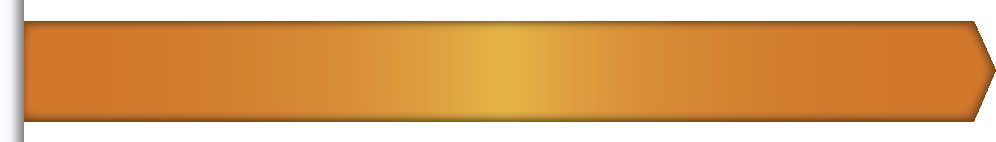 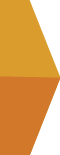 DISEÑO E IMPLEMENTACIÓN
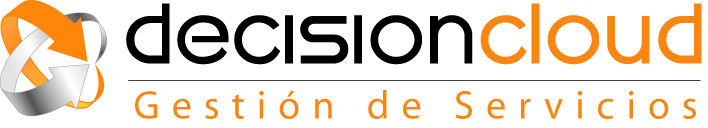 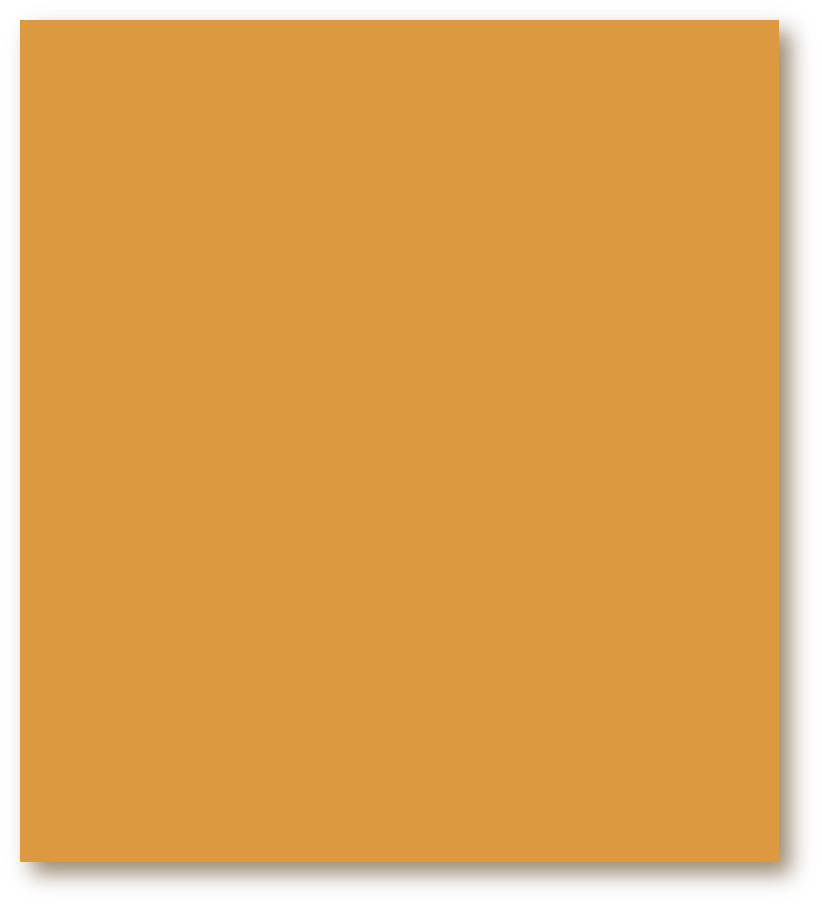 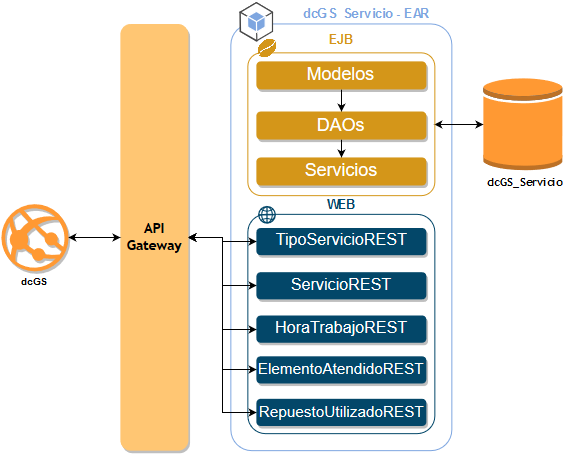 DIAGRAMA DE UN MICROSERVICIO
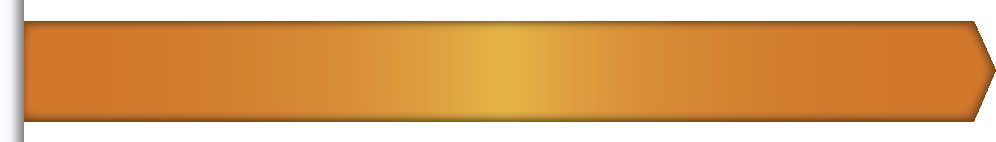 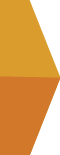 DISEÑO E IMPLEMENTACIÓN
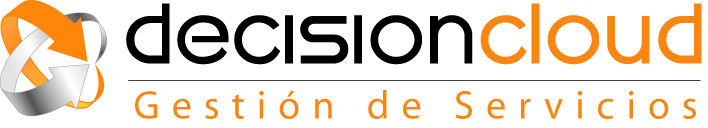 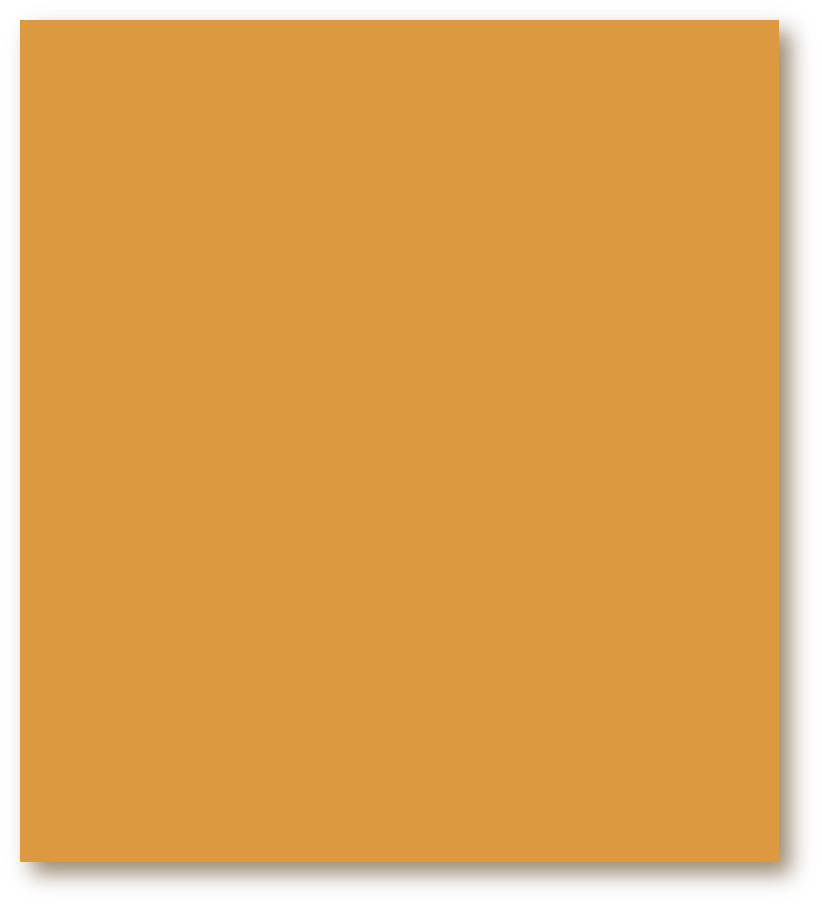 CONTEXTOS ACOTADOS
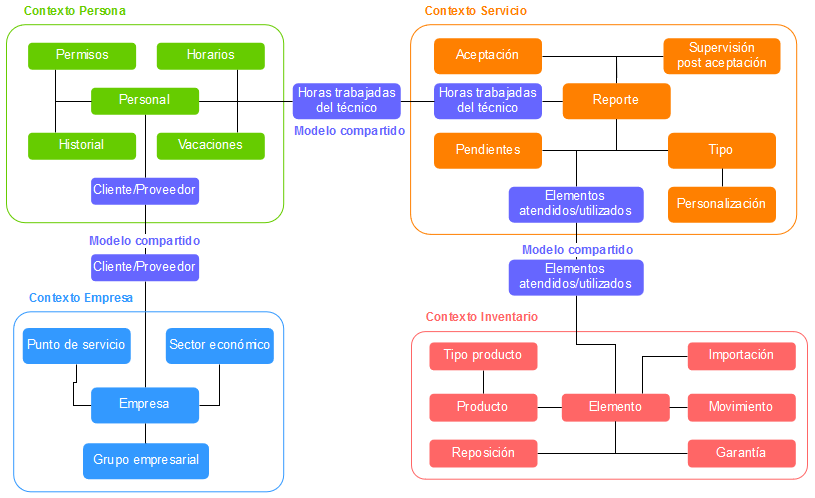 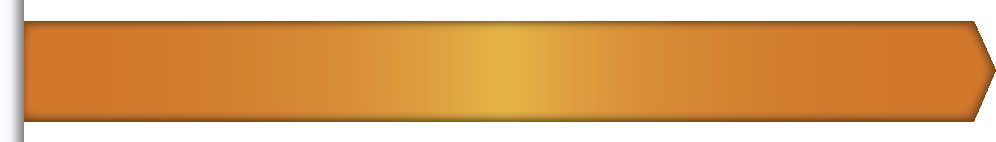 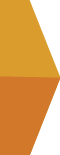 DISEÑO E IMPLEMENTACIÓN
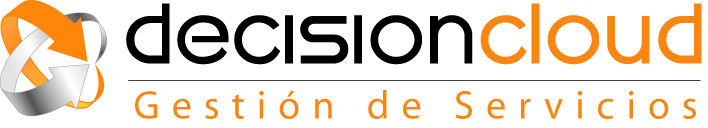 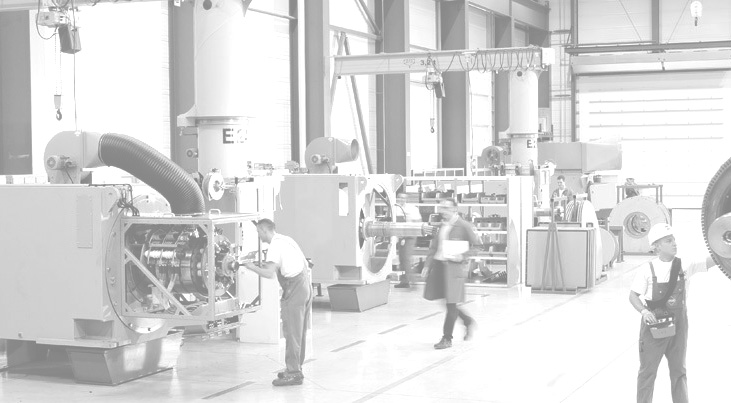 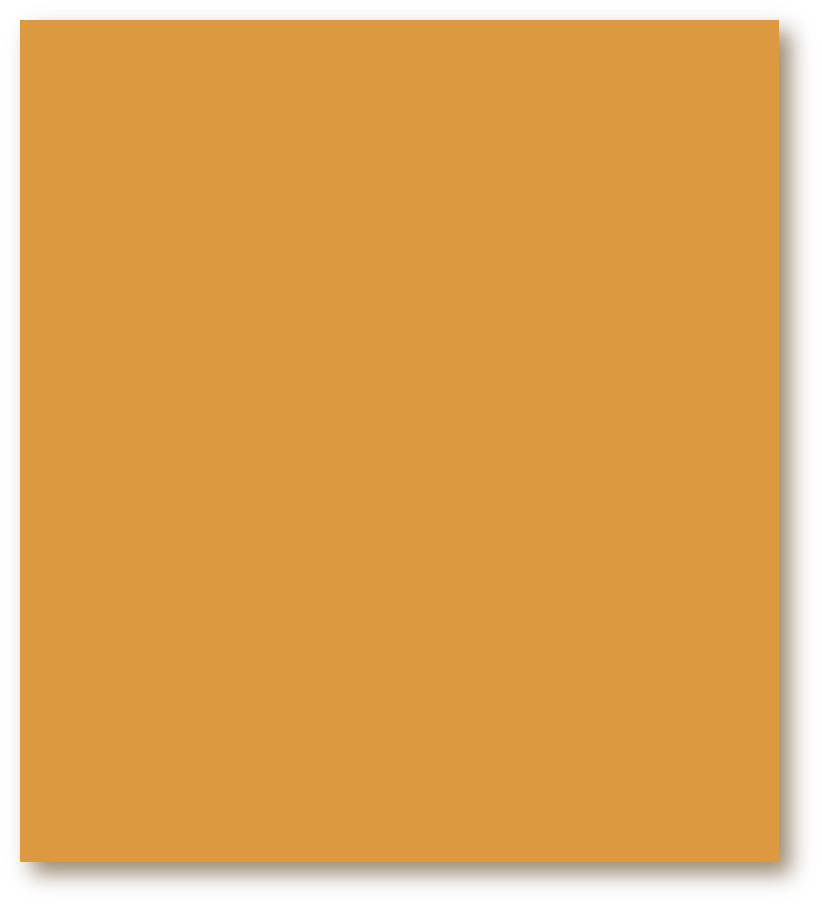 D E M O
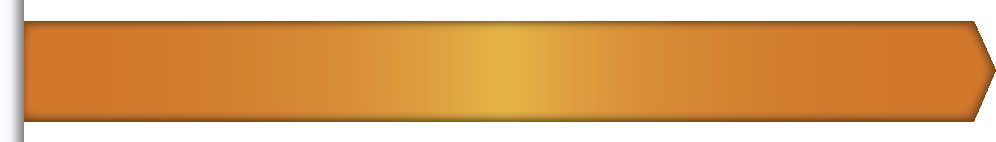 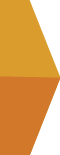 Acceso a la solución
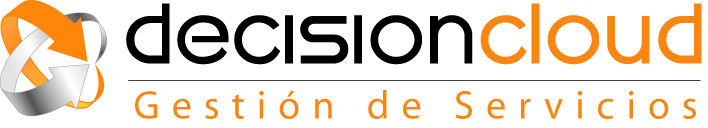 Se logró la integración del aplicativo Decision Cloud con las aplicaciones externas de DECISIÓN c.a
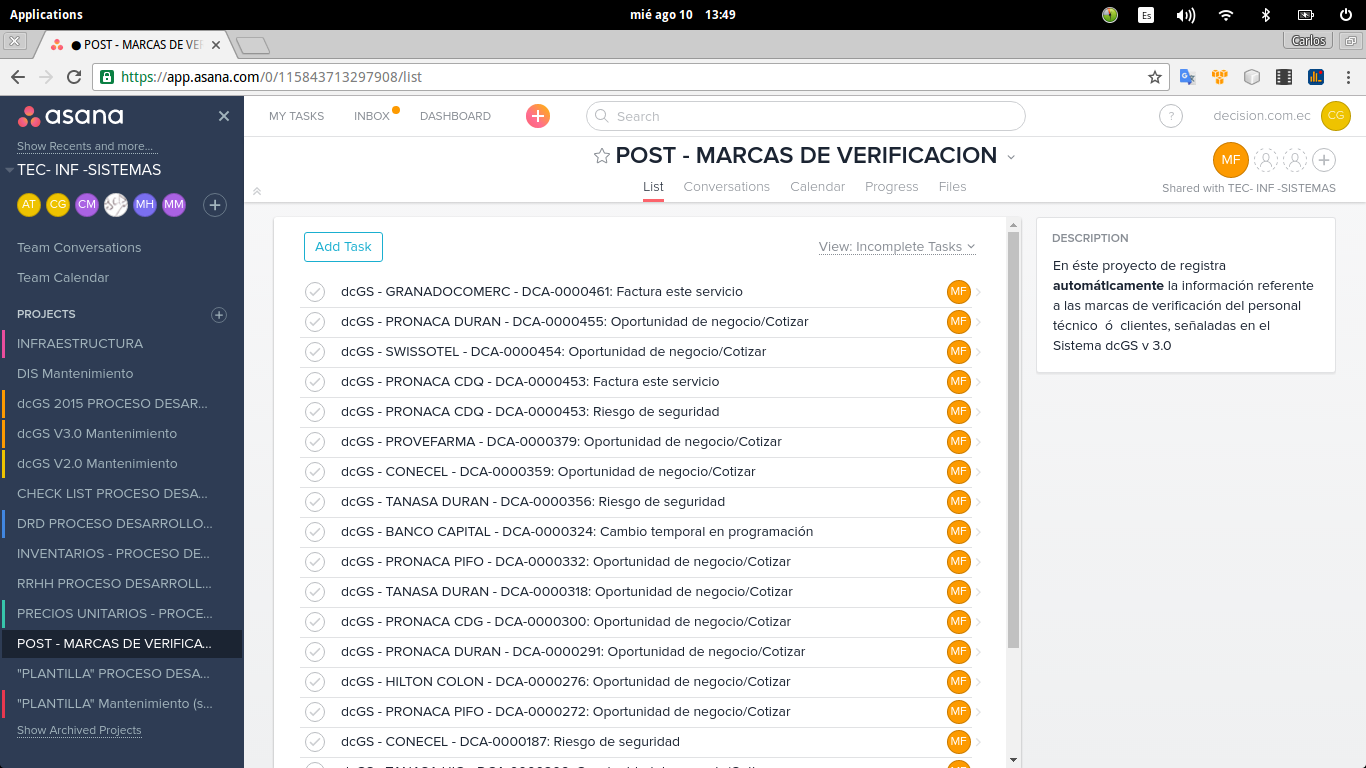 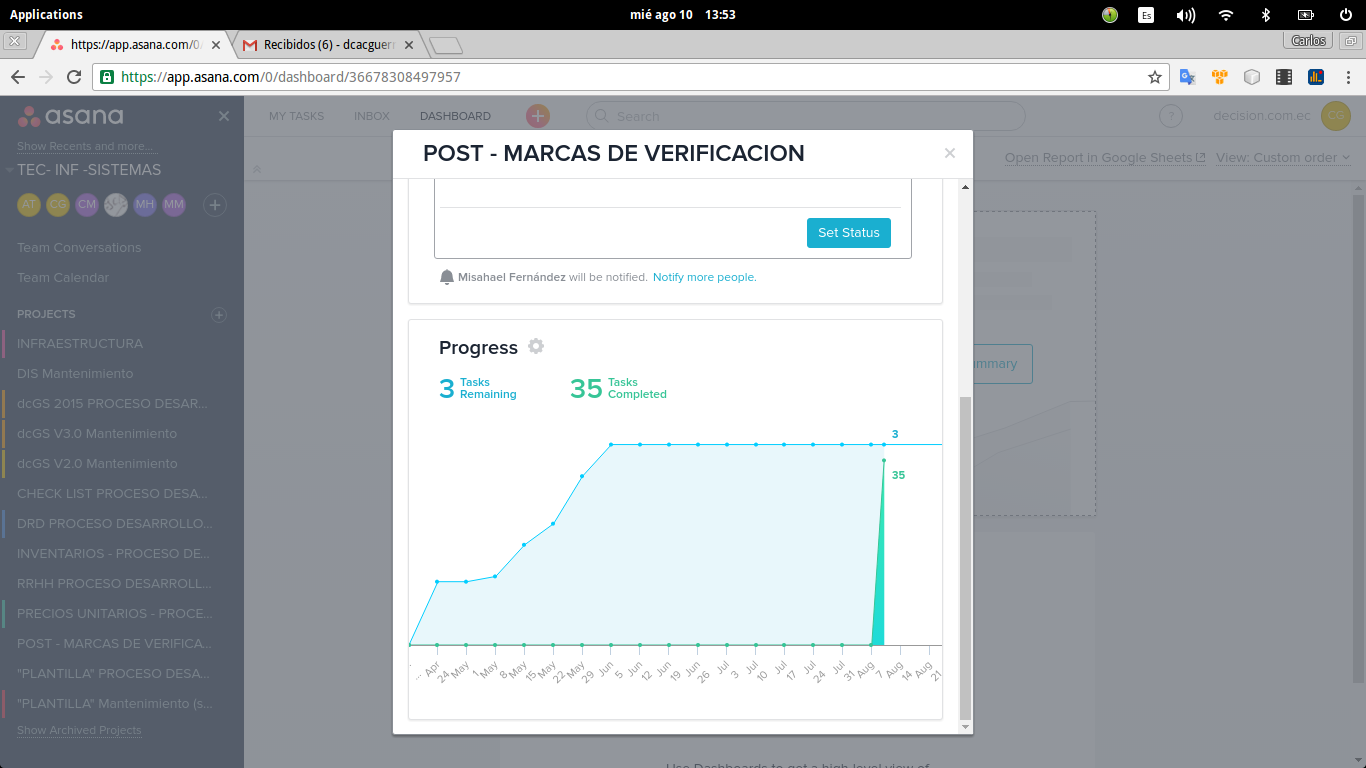 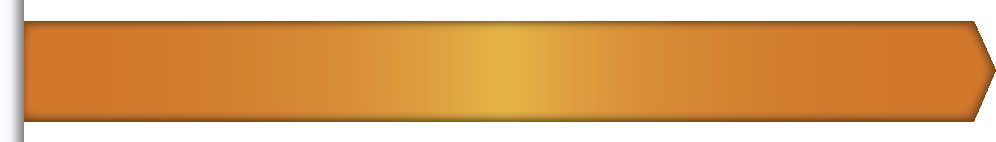 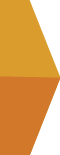 RESULTADOS
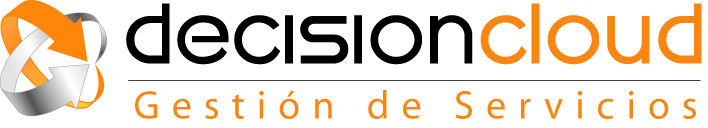 DECISIÓN c.a. es un empresa que se preocupa por brindar un buen servicio, por tal razón en la evaluación  mensual de clientes aplicada a 24 de los 27 clientes activos finalizada el 30 junio de 2016 y gracias a la implantación de la solución y al soporte de los técnicos los índices de servicio mejoraron.
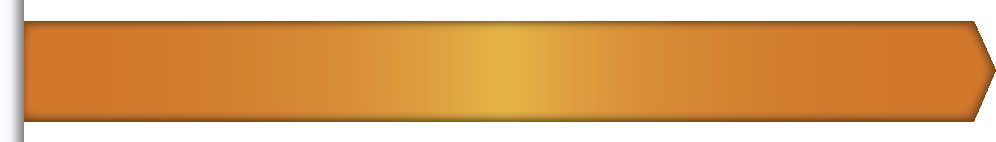 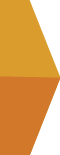 RESULTADOS
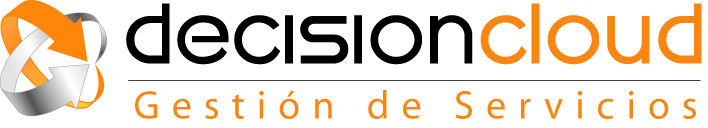 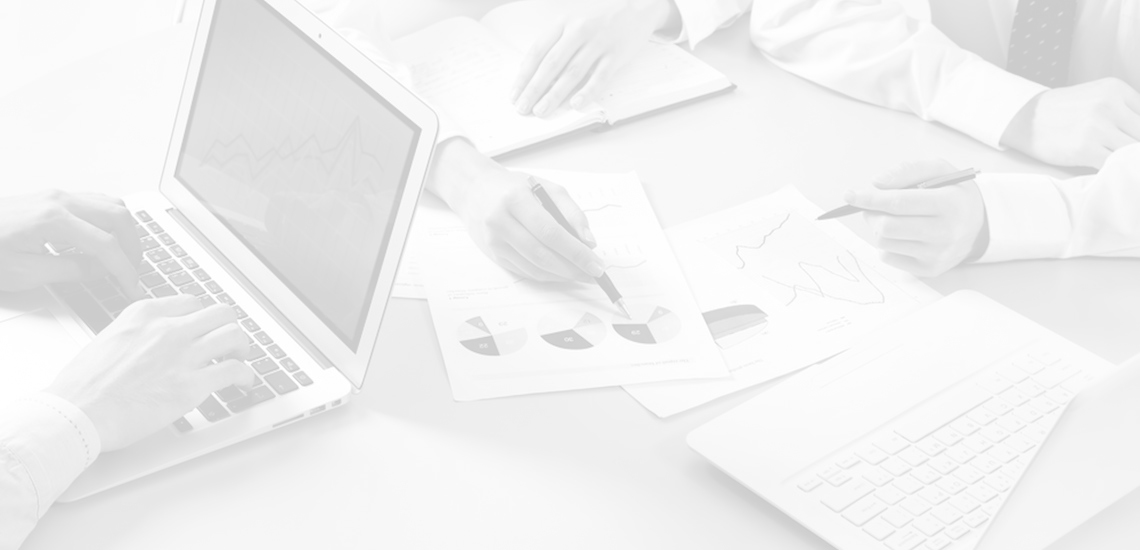 La arquitectura orientada a microservicios permitió                                         separar un software complejo y grande en pequeños sistemas escalables     y robustos que se comunican entre sí para brindar alta disponibilidad            y simplificando el mantenimiento y desarrollo de nuevos requerimientos.

El monitoreo y las pruebas para asegurar el correcto funcionamiento           de los microservicios se torna complejo debido a la cantidad concebida de los mismos, ya que todos estos módulos tienen un comportamiento dinámico.

La comunicación entre los microservicios puede resultar compleja           debido a la información que debe ser distribuida a cada uno de estos y         a las llamadas de los servicios REST para procesar los datos enviados.
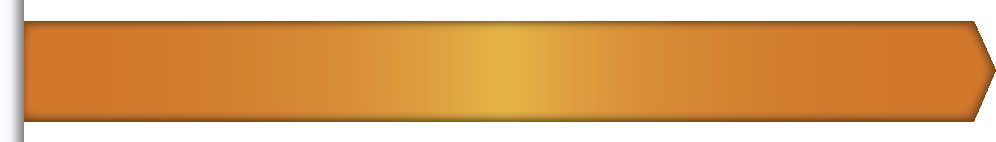 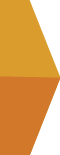 CONCLUSIONES
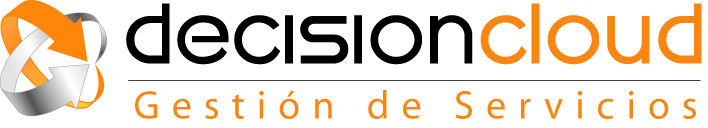 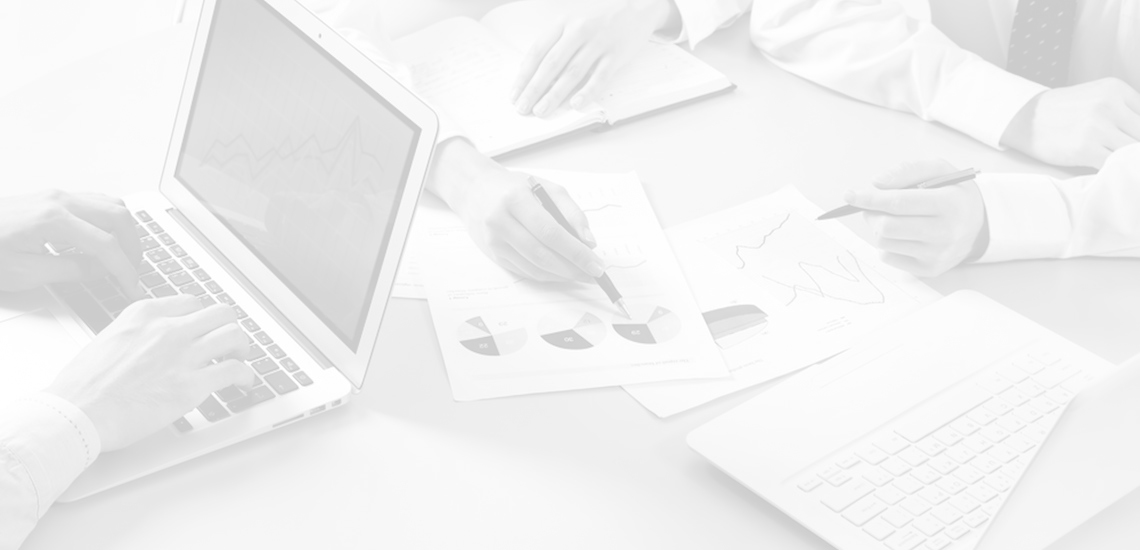 Es recomendable el uso de esta arquitectura para sistemas grandes,             ya que ayuda a separarlos en partes más pequeñas de fácil mantenimiento, por tal razón se deben analizar los requerimientos funcionales del software.

Para la comunicación entre los microservicios se recomienda el desarrollo de una aplicación, con ayuda de la arquitectura REST, para que reciba toda la información, sea procesada y enviada a cada uno de estos microservicios.

Es de mucha utilidad tener un sistema de gestión de servicios al cliente debido a que se optimiza el tiempo de búsqueda de información de los servicios brindados.
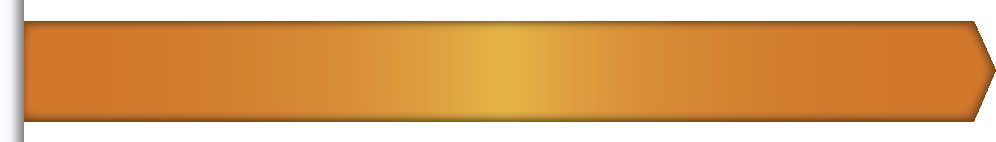 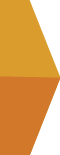 RECOMENDACIONES
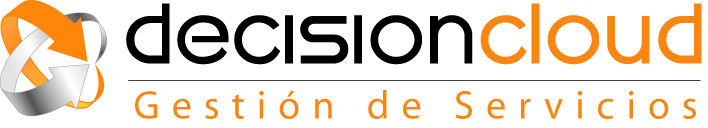 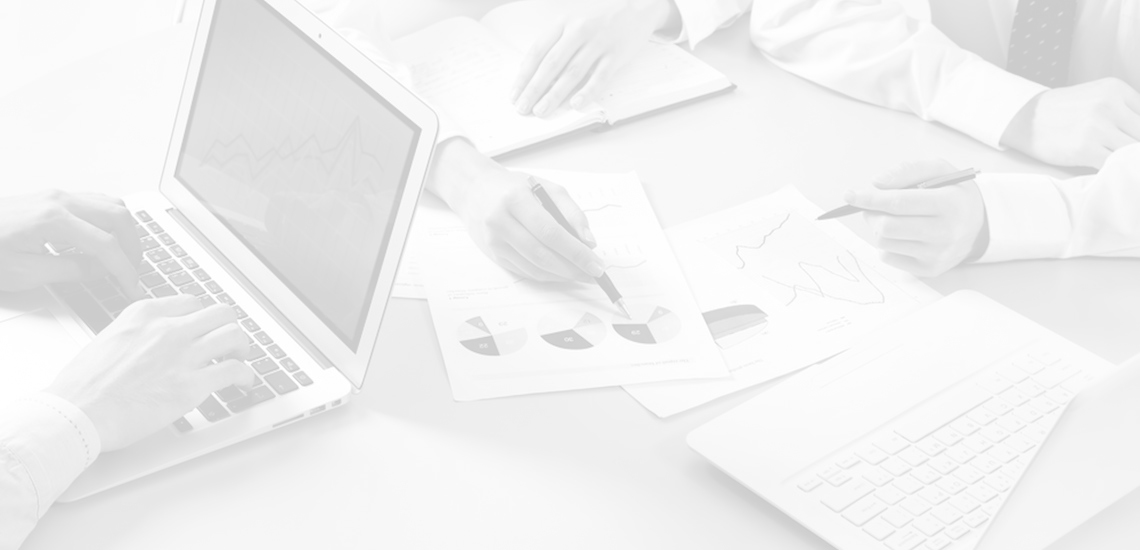 Peel, M. (1991). El servicio al cliente: guía para mejorar la atención y la asistencia. España: Deusto.
Telerik. (30 de 04 de 2015). Telerik - Kendo UI. Obtenido de http://www.telerik.com/kendo-ui
Decision c.a. (11 de 05 de 2015). Decision. Obtenido de http://www.decision.com.ec/
Hitt, B. P. (México). Administración. 2006: Michael, A. Hitt.
iAdvize. (11 de 05 de 2015). iAdvize. Obtenido de http://www.iadvize.com
Insights. (11 de 05 de 2015). Insights. Obtenido de http://insights.la/2015/03/13/la-importancia-del-servicio-al-cliente/
LivePerson. (11 de 05 de 2015). LivePerson. Obtenido de http://www.liveperson.com/
LMU – Ludwig-Maximilians-Universität München. (11 de 05 de 2015). UWE – UML-based Web Engineering. Obtenido de http://uwe.pst.ifi.lmu.de/teachingTutorialSpanish.html
Marchioni, F. (s.f.). Practical Java EE7 development on WildFly. 
MicroServices. (11 de 05 de 2015). MicroServices. Obtenido de http://microservices.io/patterns/microservices.html
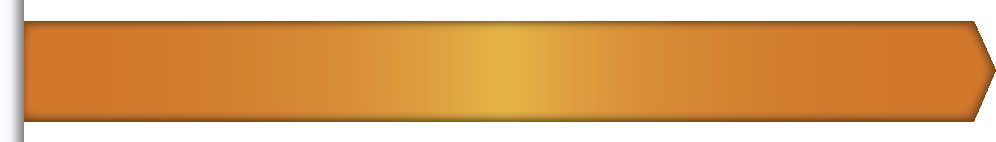 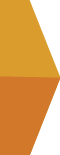 BIBLIOGRAFÍA
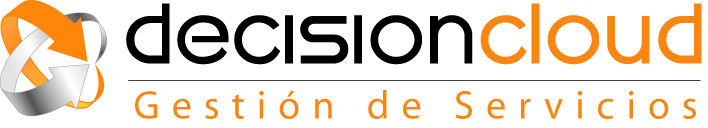 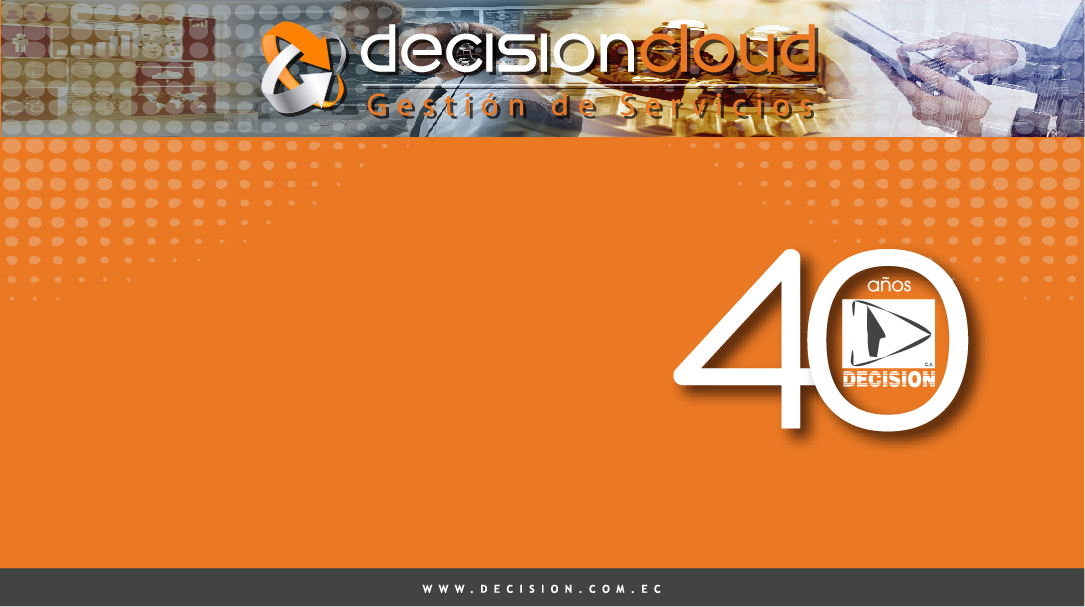 DECISIÓN c.a.(593 2) 234 6880 / 234 1647contactenos@decision.com.ec
WWW.DECISION.COM.EC
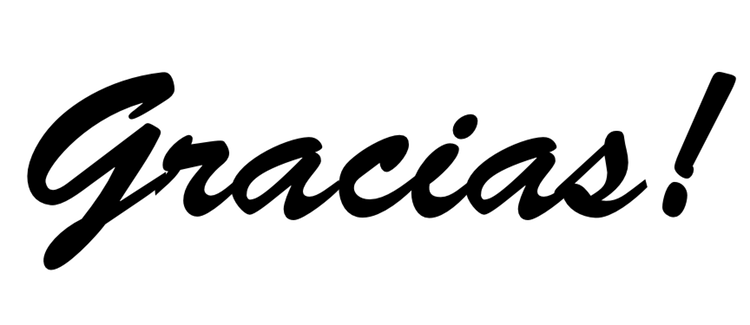